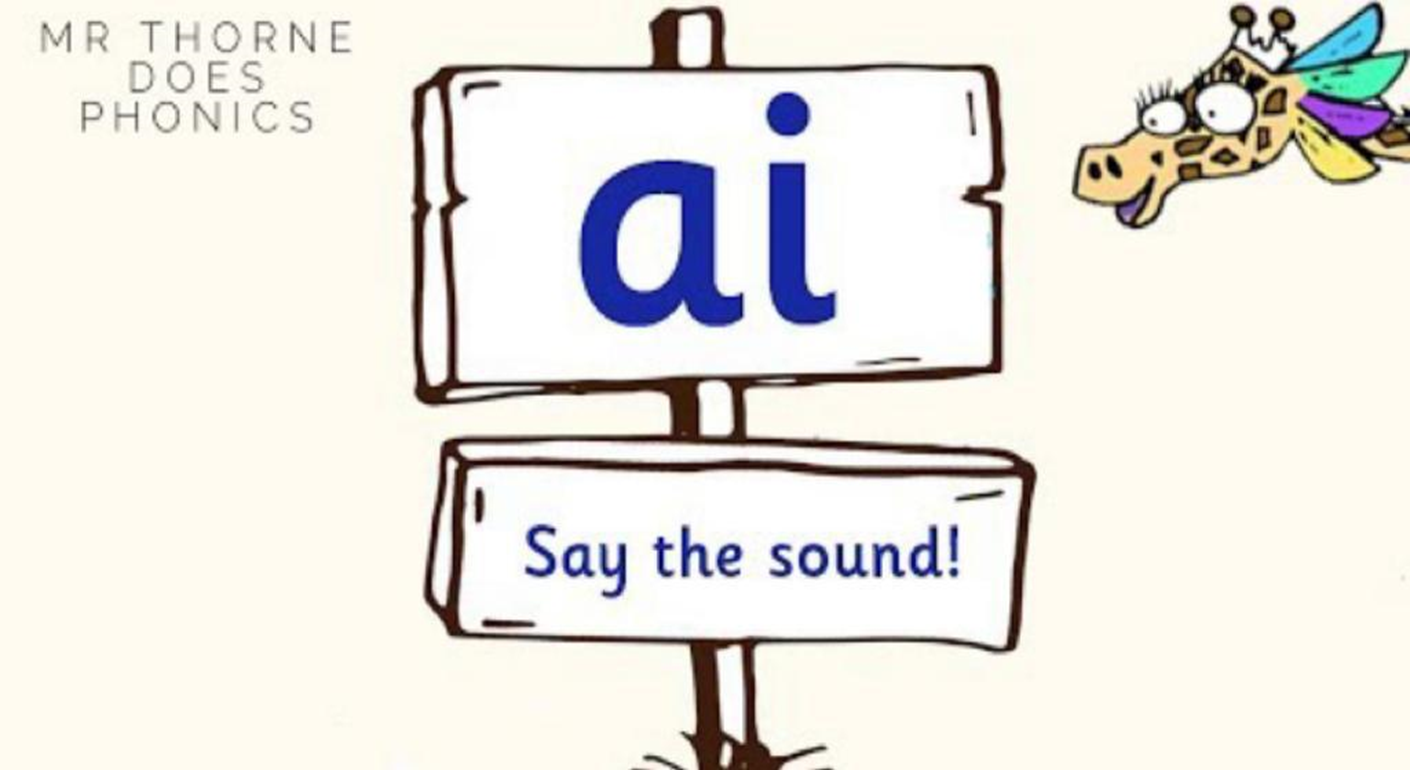 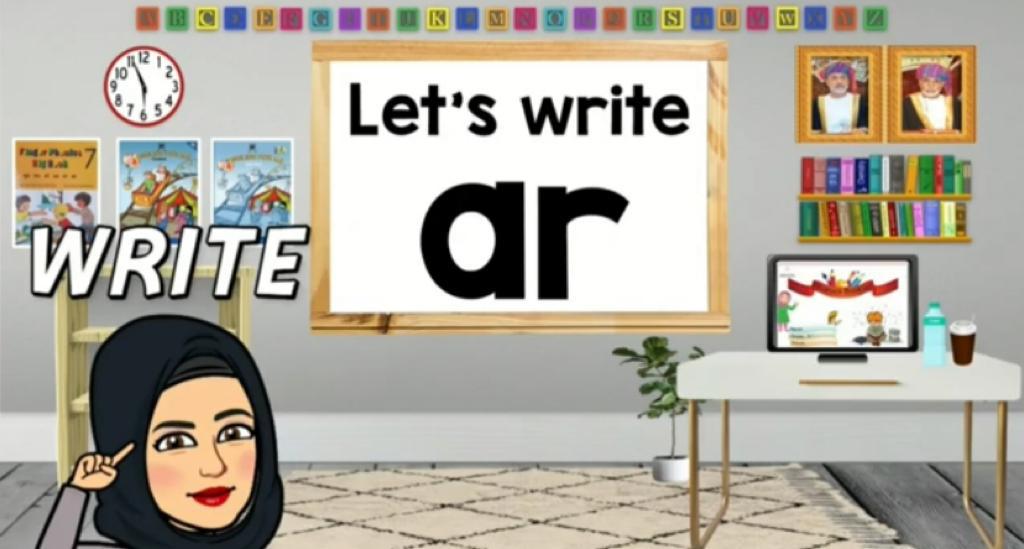 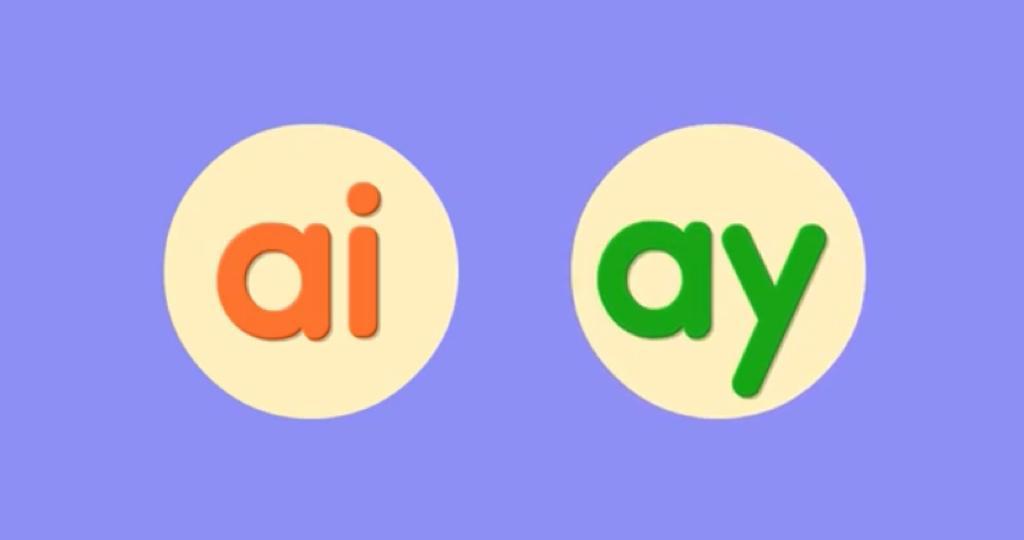 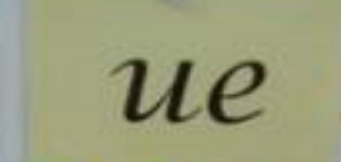 Jolly Phonics Lesson
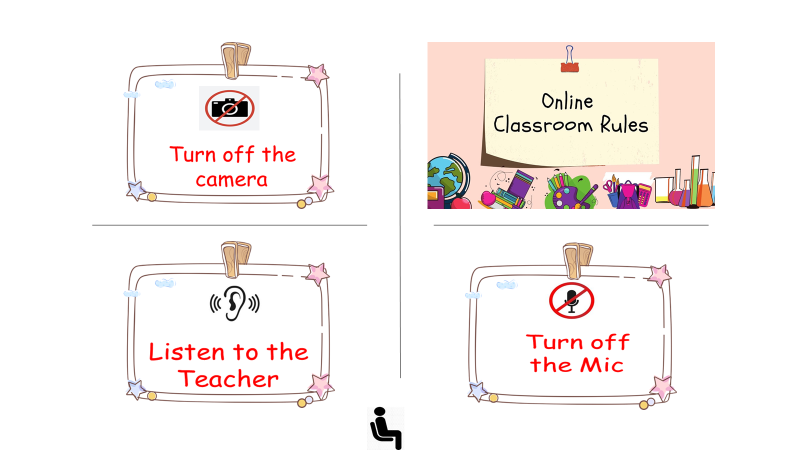 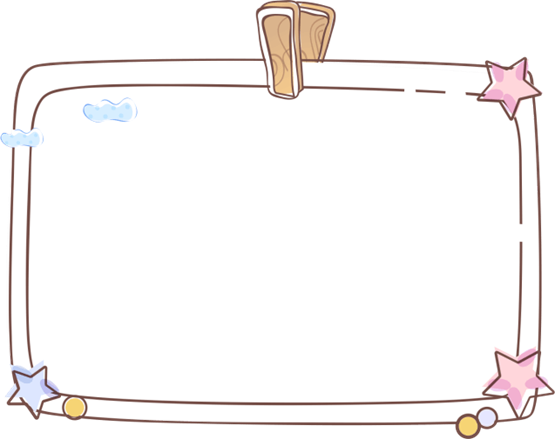 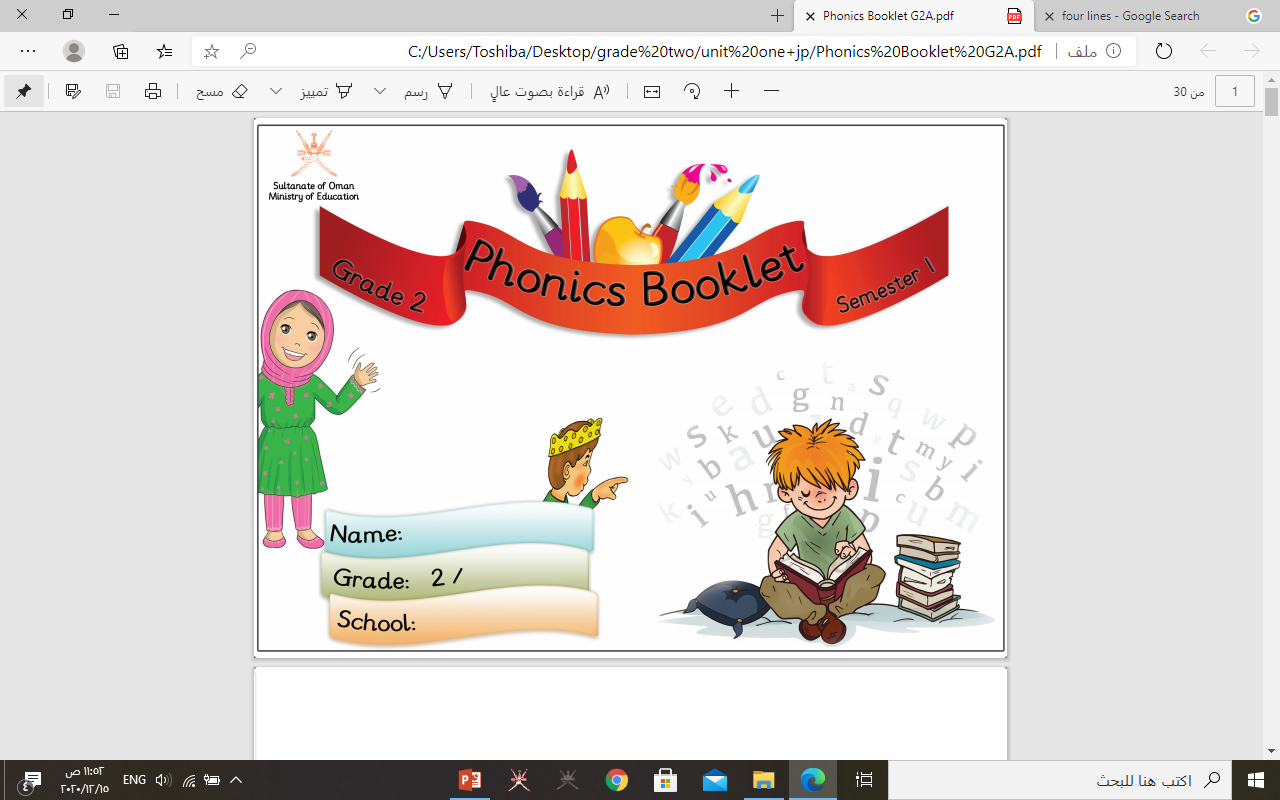 Learning Outcomes:

To read simple text

*To practice blending and segmenting skills.

* To recognize the tricky word
Warming up
What sound do these actions resemble?
ou
ie
ai
ue
er
oi
oa
What is the common sound among these words?
cloud
star
tie
foil
boat
sue
snail
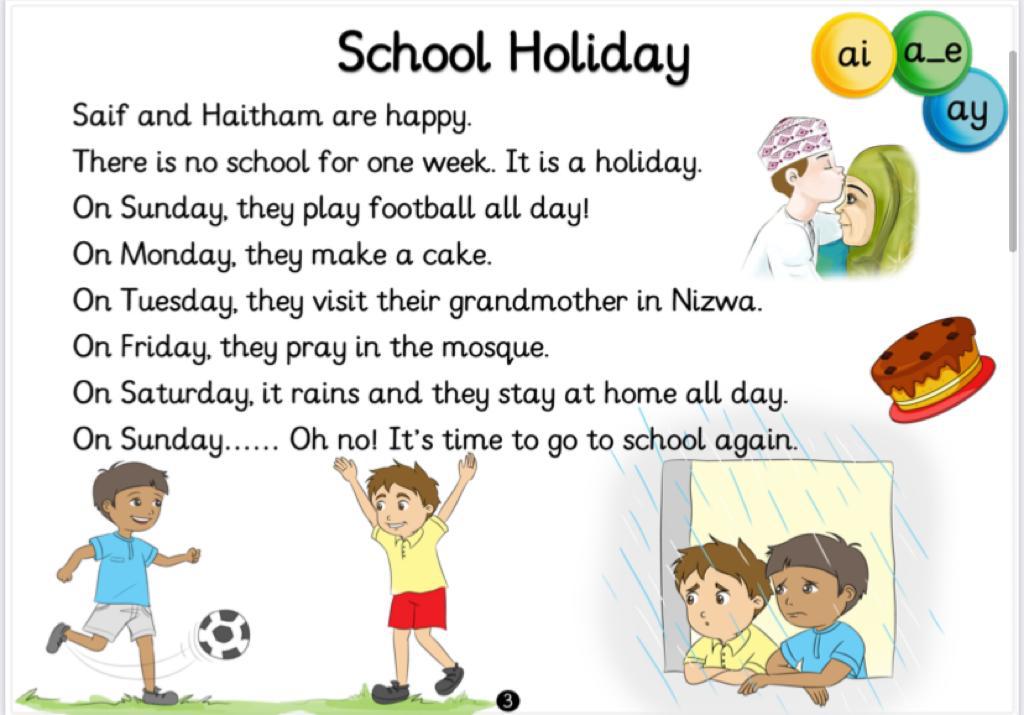 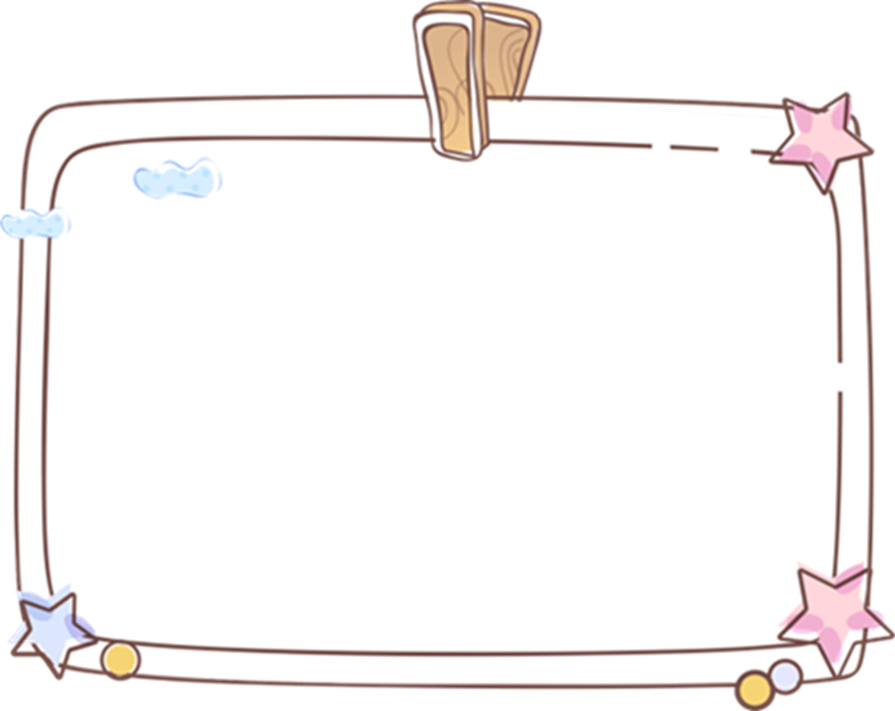 Comprehension questions:
1- What are they doing on Sunday?

 2. What are they doing on Monday?

3- What are they doing on friday?
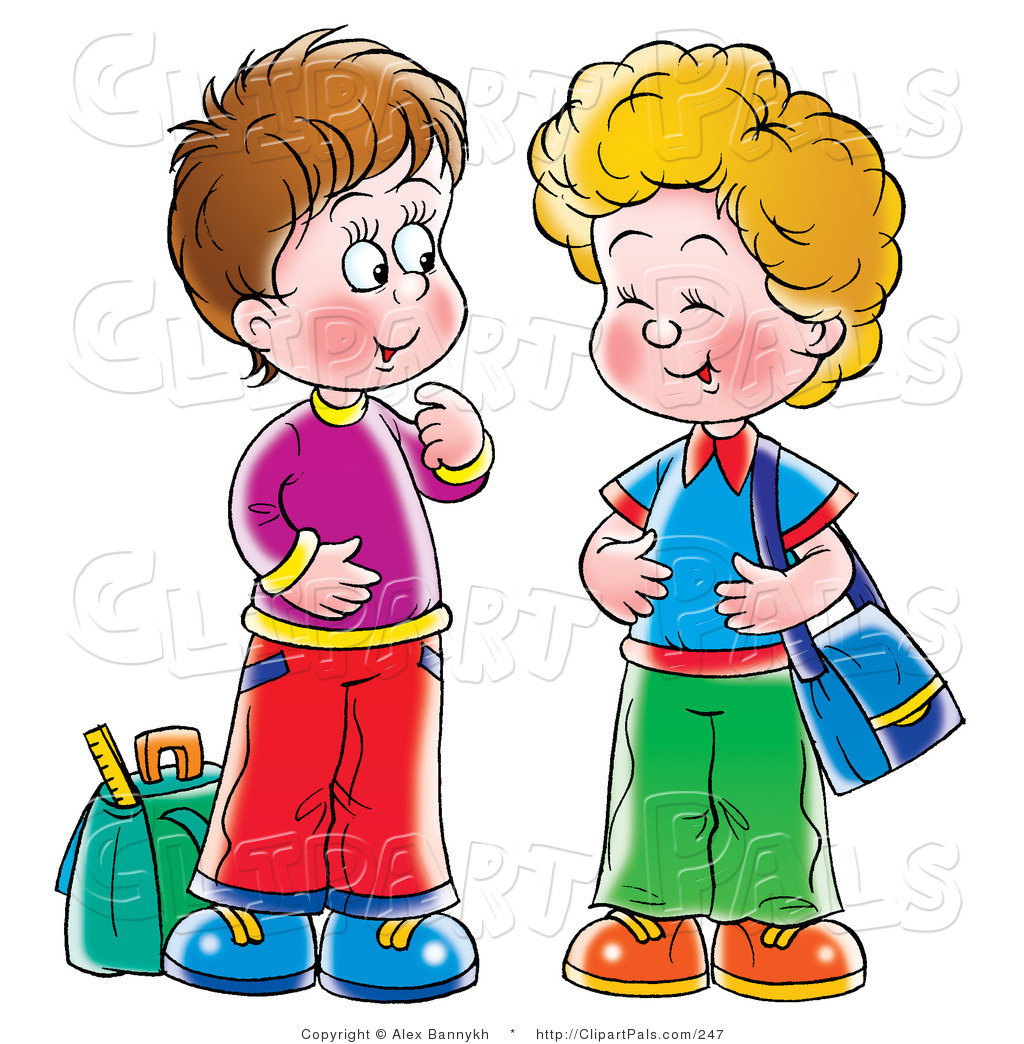 Haitham
Saif
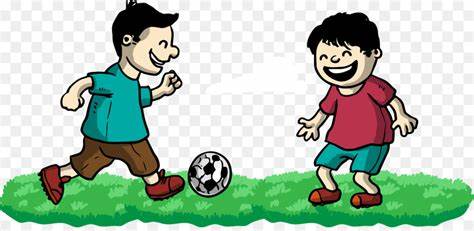 p
l
ay
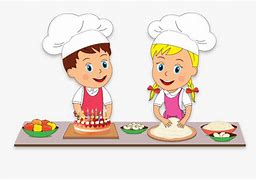 c
a
k
e
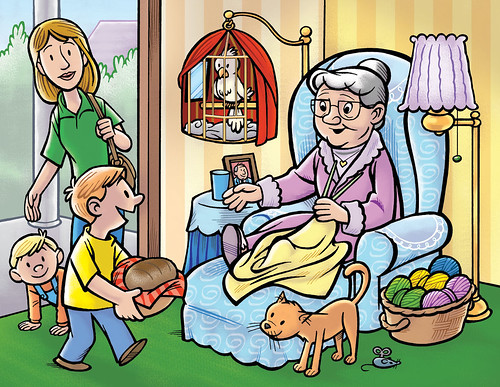 v
i
s
i
t
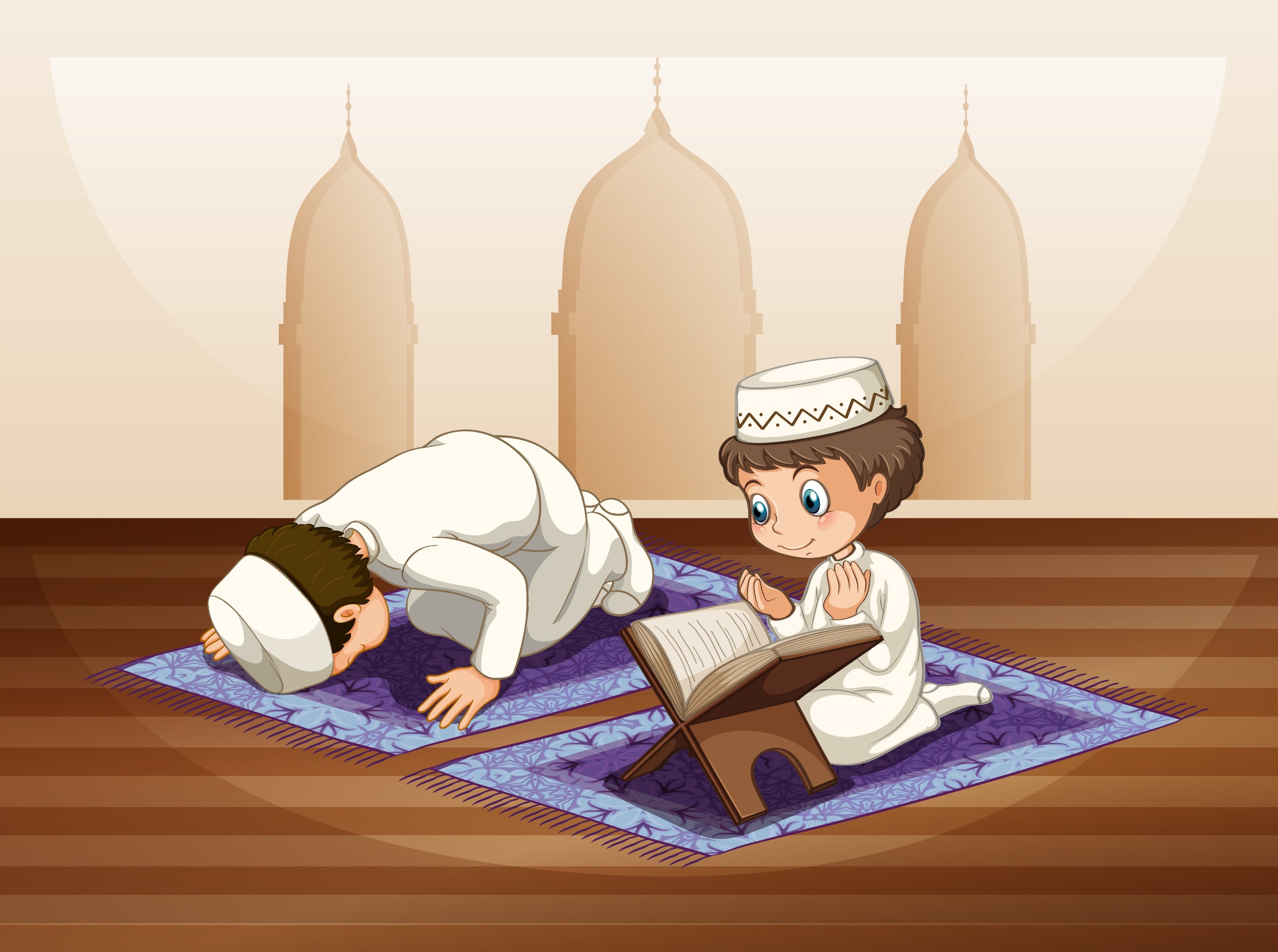 p
r
ay
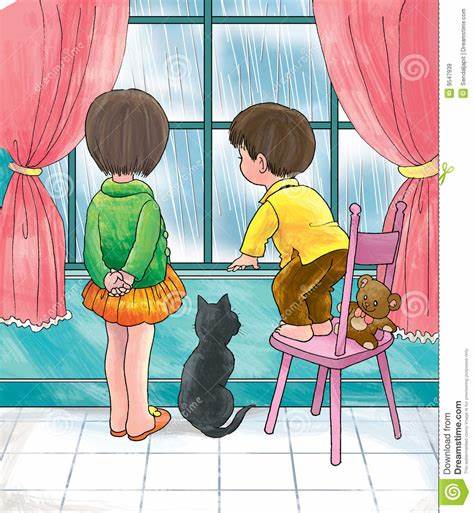 s
t
ay
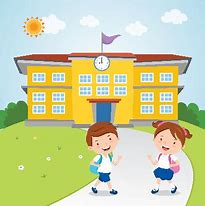 g
o
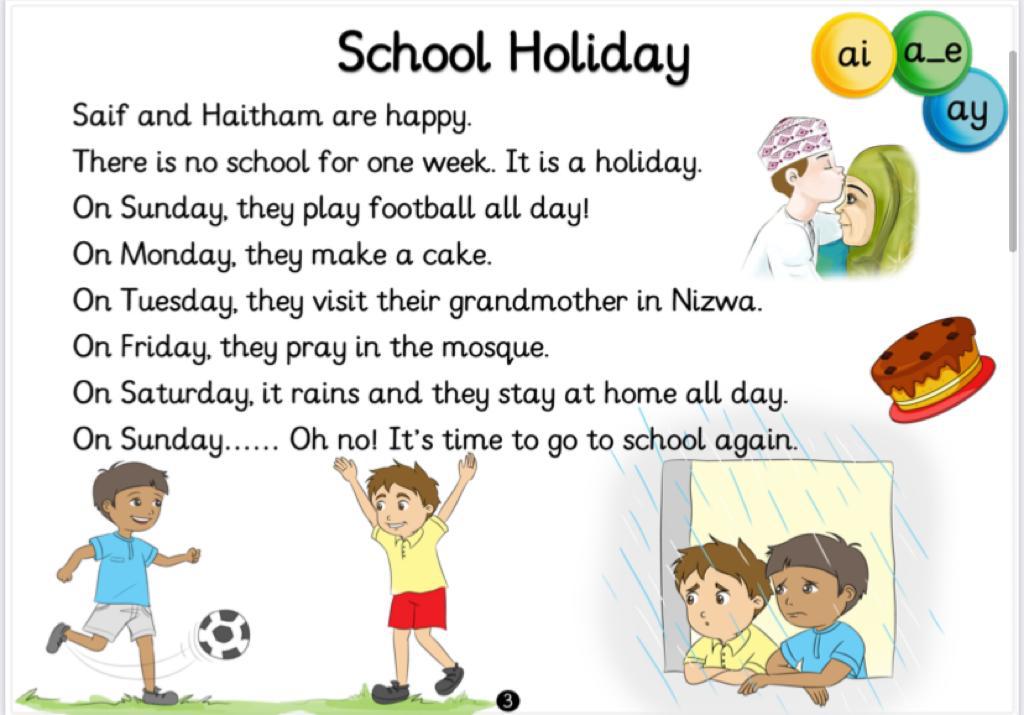 Saif and Haitham are happy. There is no school for one week.It is a hoiday.
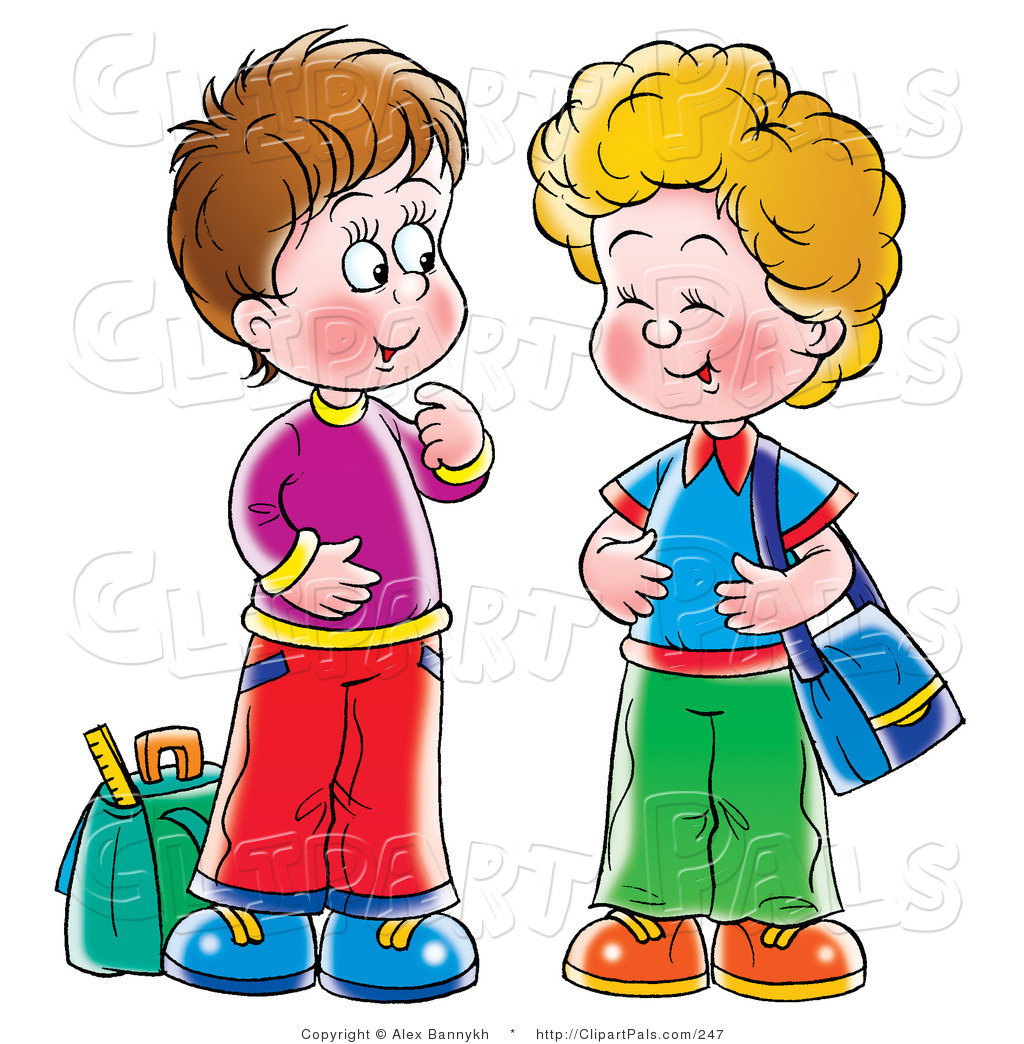 NEXT!
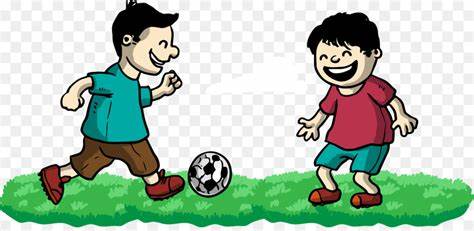 On Sunday they play football all day.
NEXT!
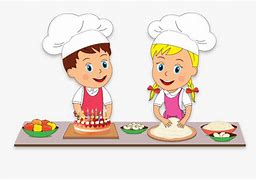 On Monday they make a cake.
NEXT!
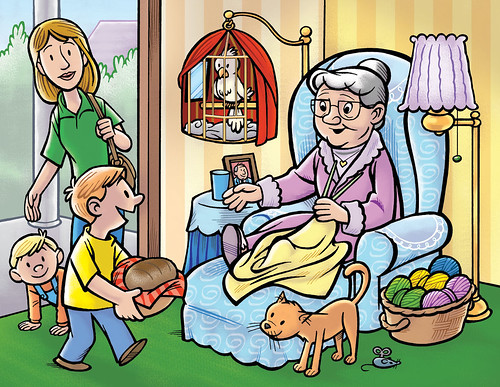 On Thursday they visit there grandmother in Nizwa.
NEXT!
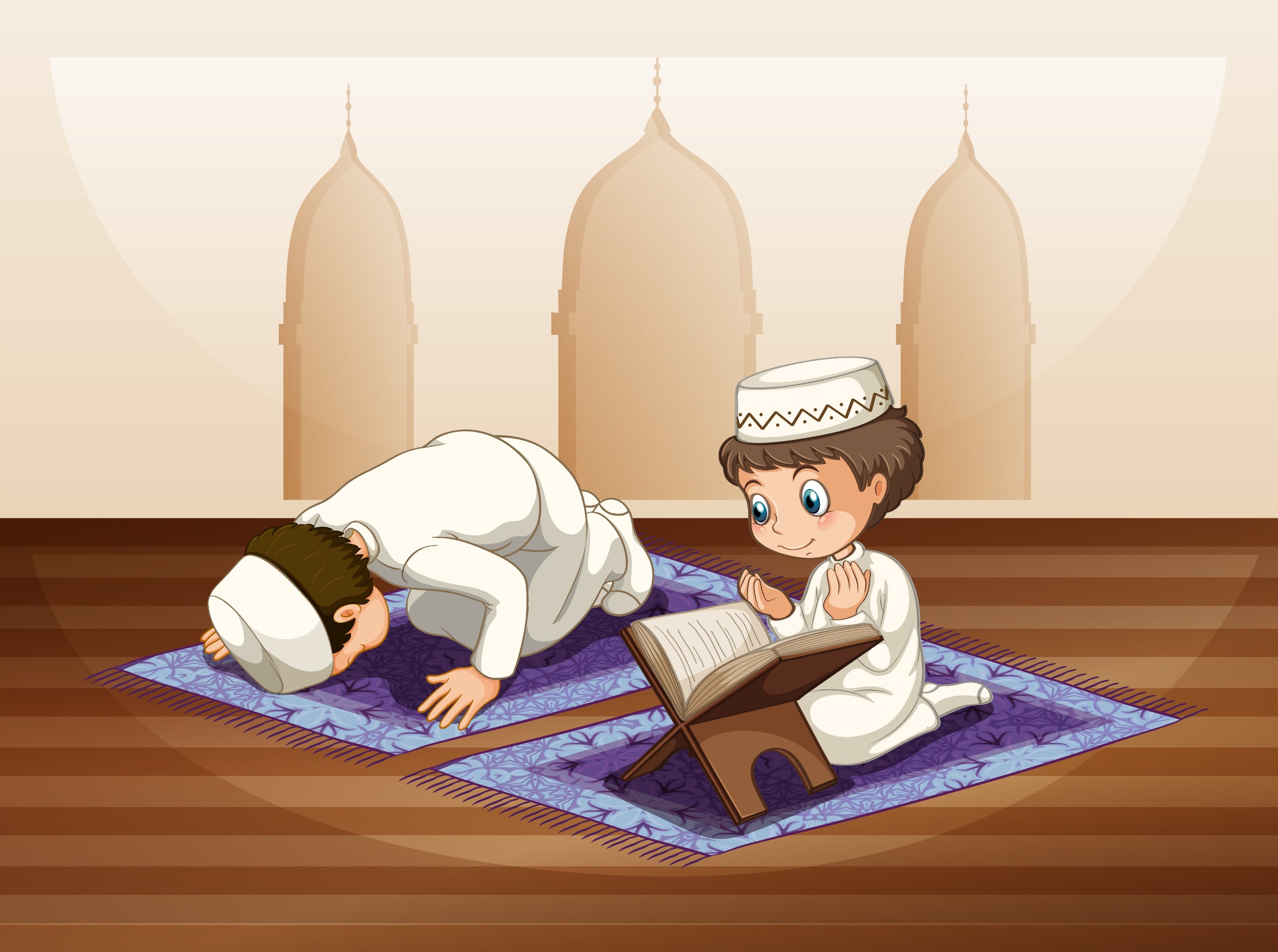 On Friday they pray in mosque.
NEXT!
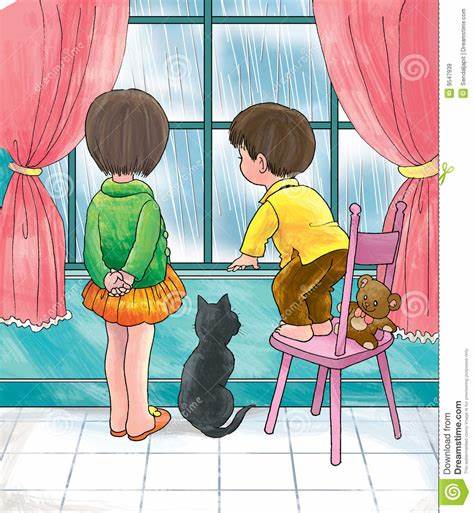 On Saturday it rains and they stay at home all day.
NEXT!
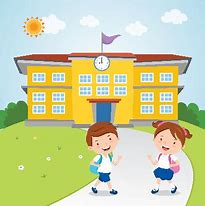 On Sunday oh no its time to go to school again.
NEXT!
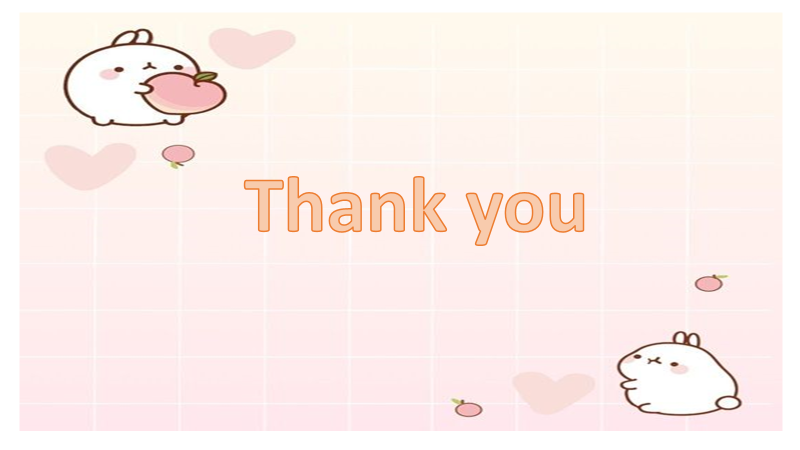